… Если человек упал на рельсы метрополитена …
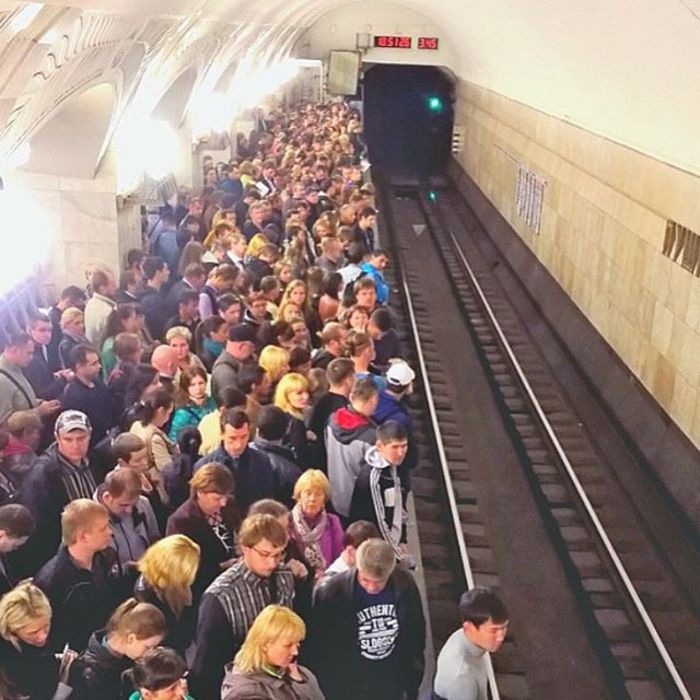 Не стой у края платформы
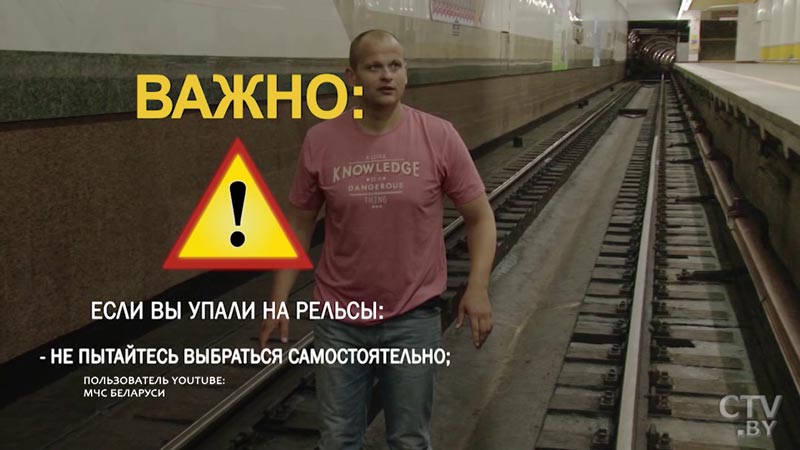 Попытка выбраться прямо на платформу это смертный приговор
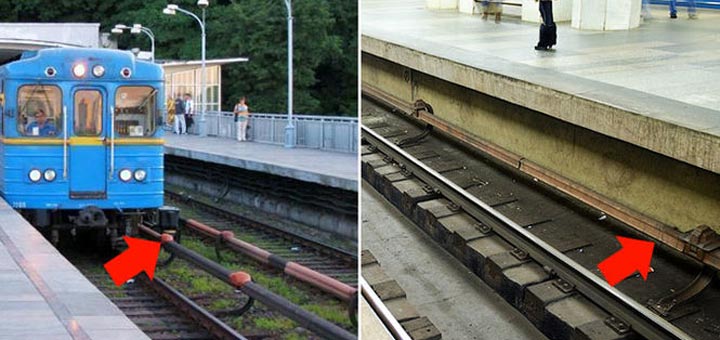 Стрелкой обозначен контактный рельс
 825 вольт
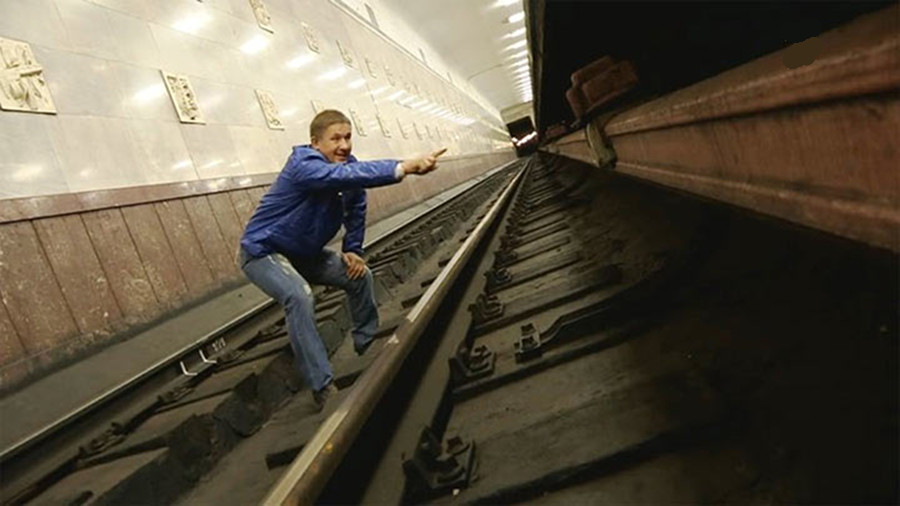 Вот он - контактный рельс!
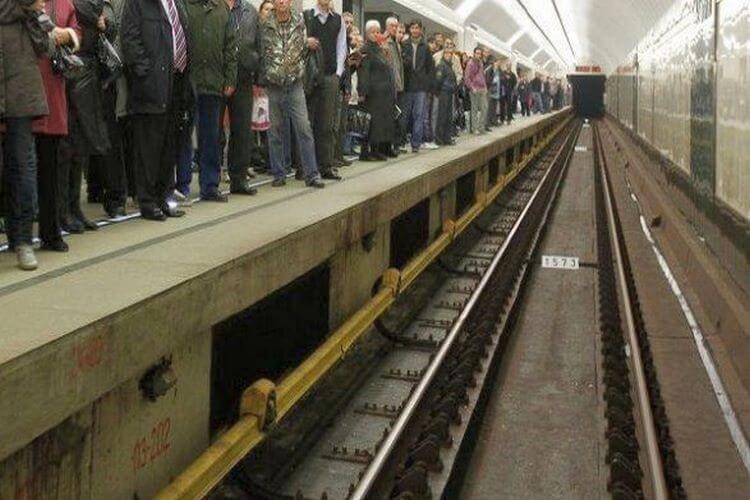 Сотни вольт прямо под нами
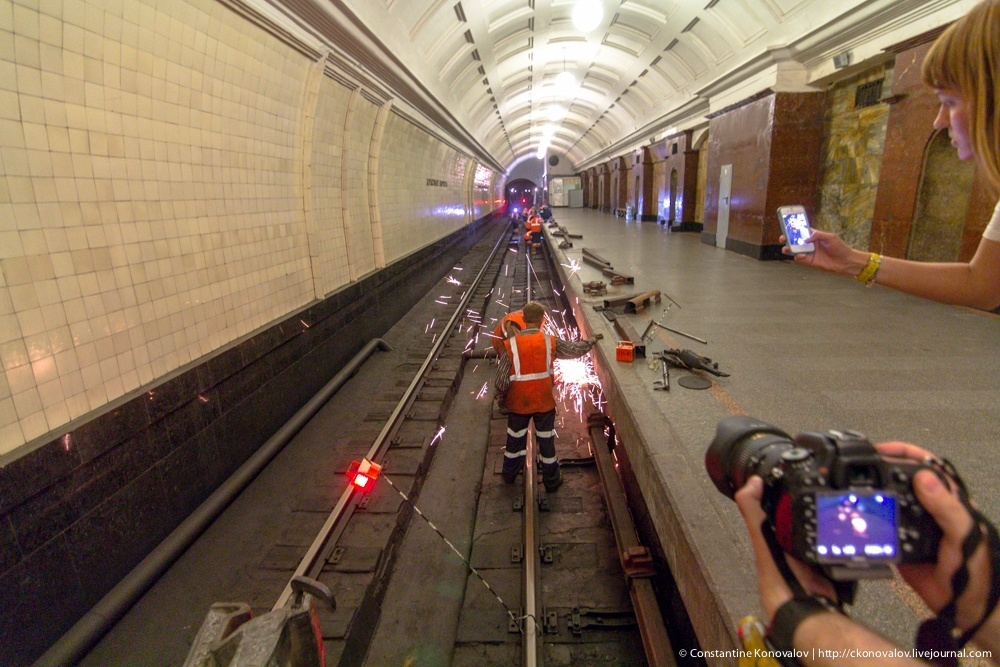 Разряд электричества на контактном рельсе
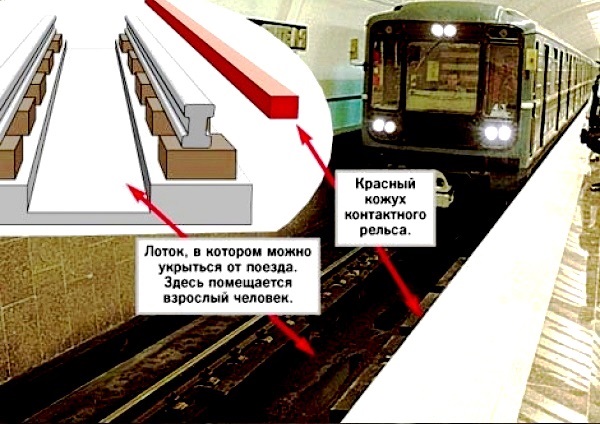 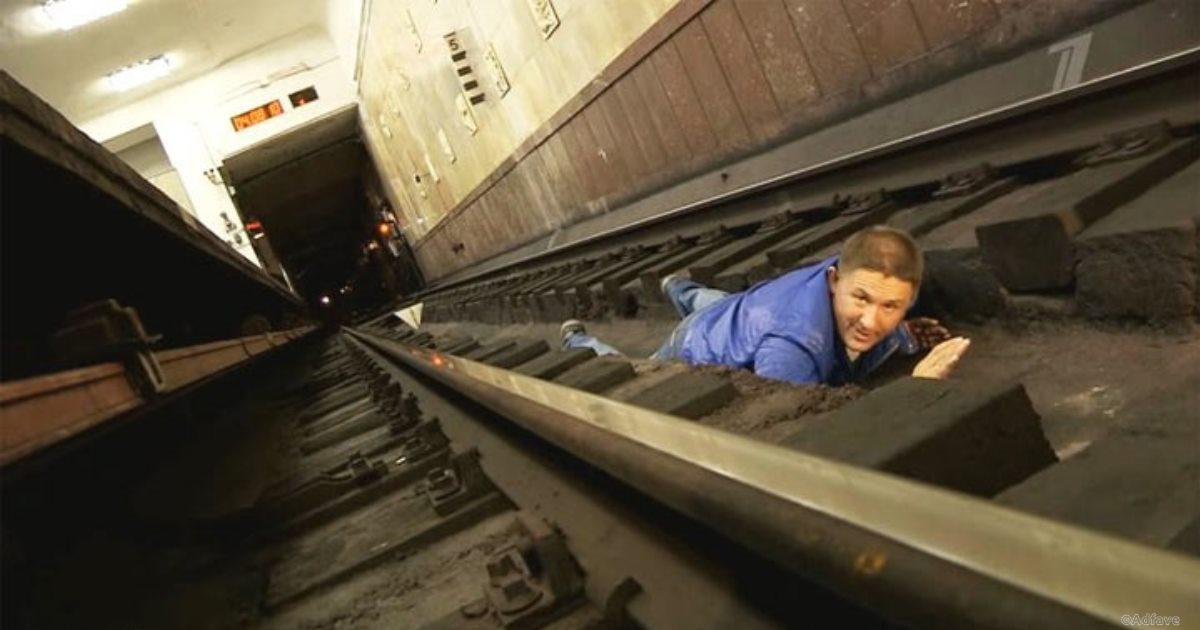 Не успел убежать- ложись в лоток между рельсами
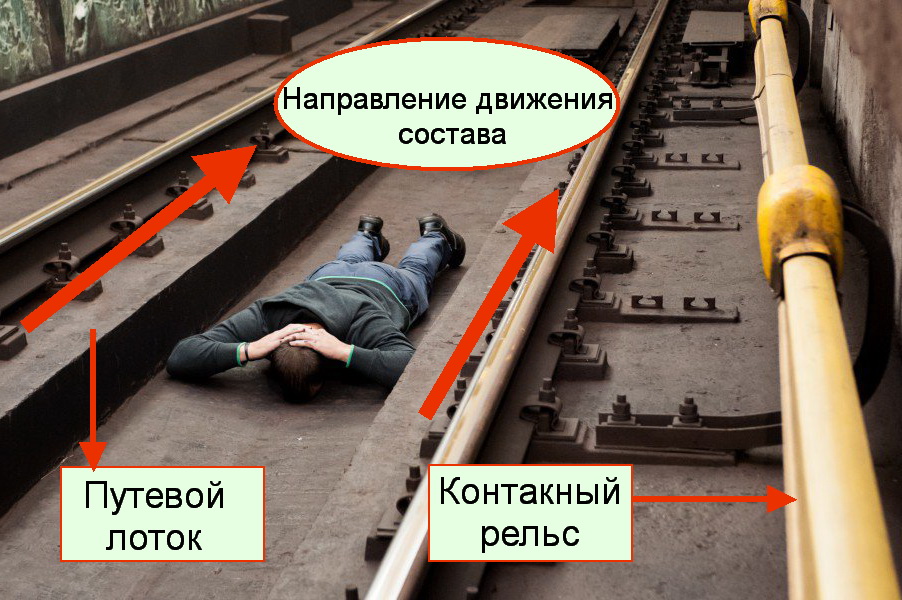 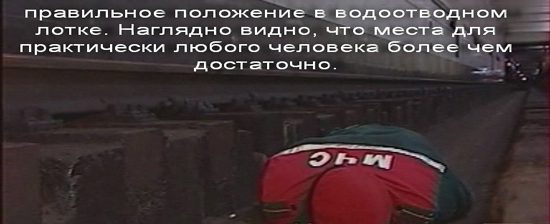 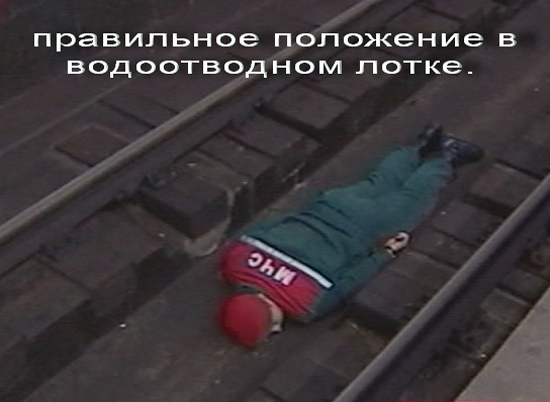 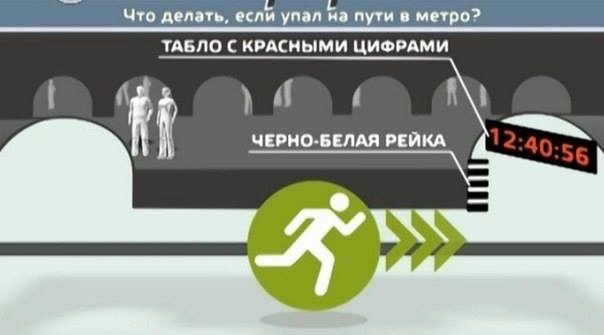 Если поезда нет- беги вперед по
Направлению движения
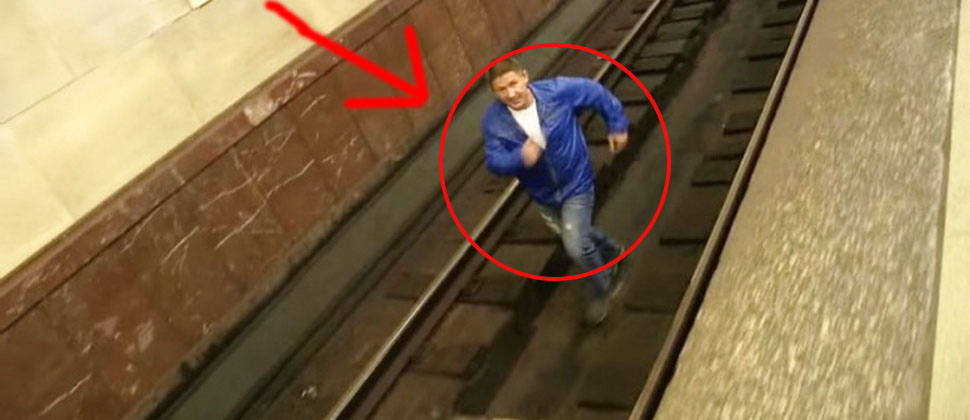 Бегите по направлению движения к началу платформы
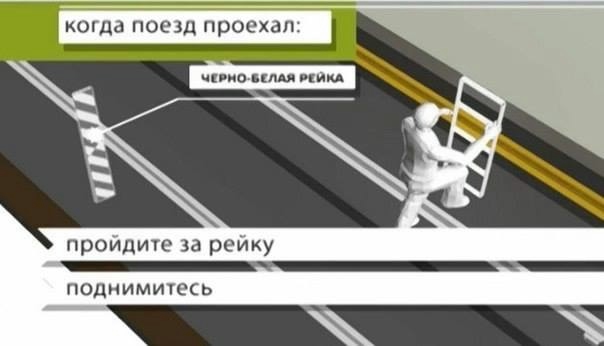 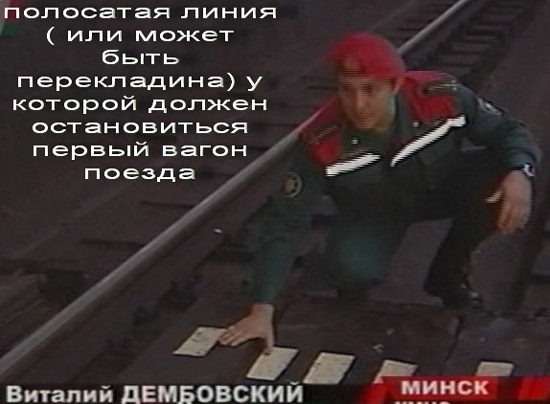 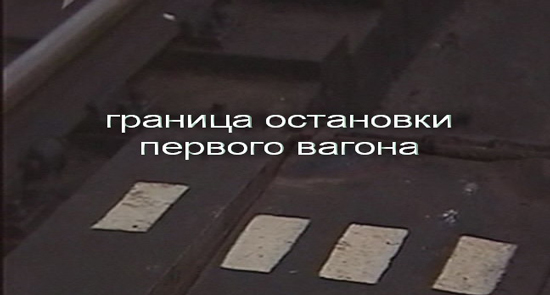 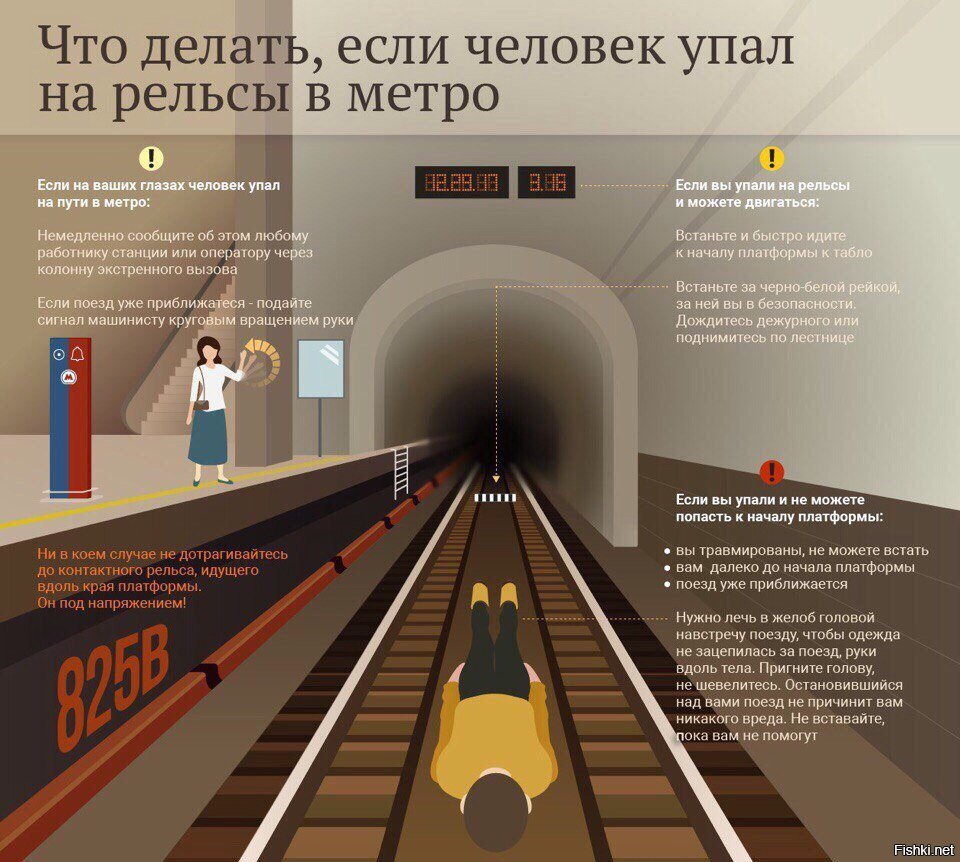 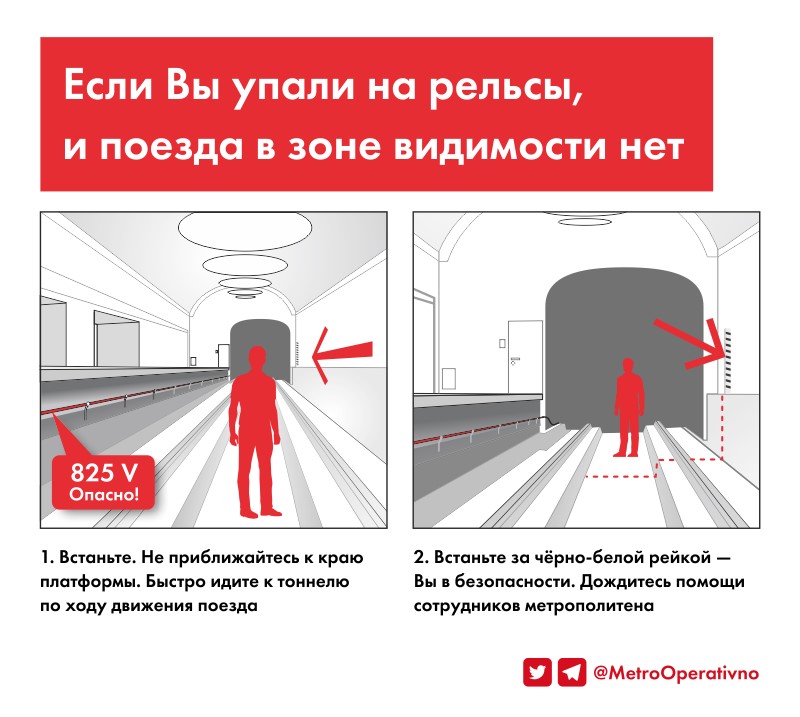 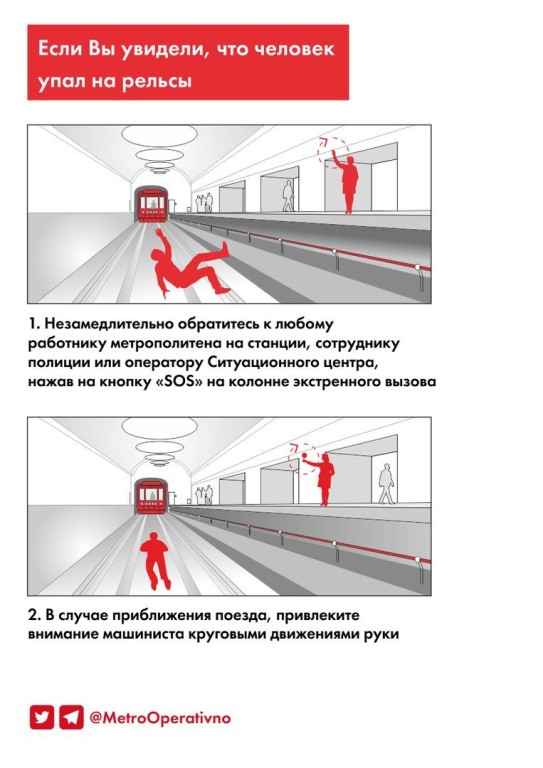 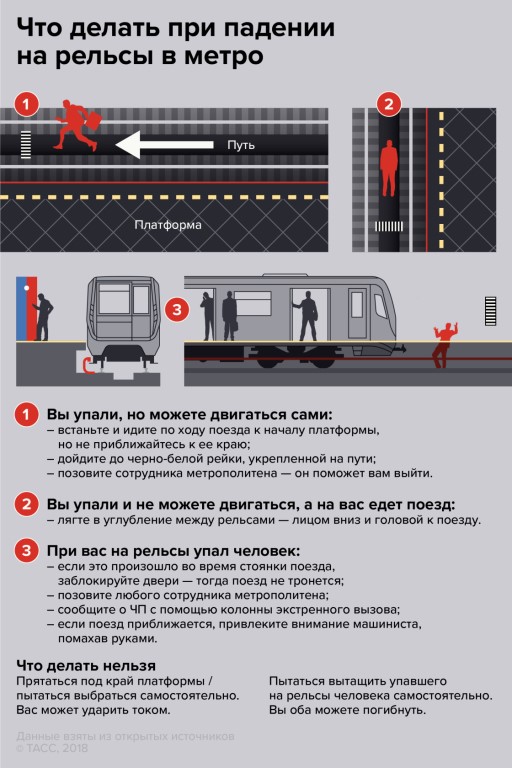 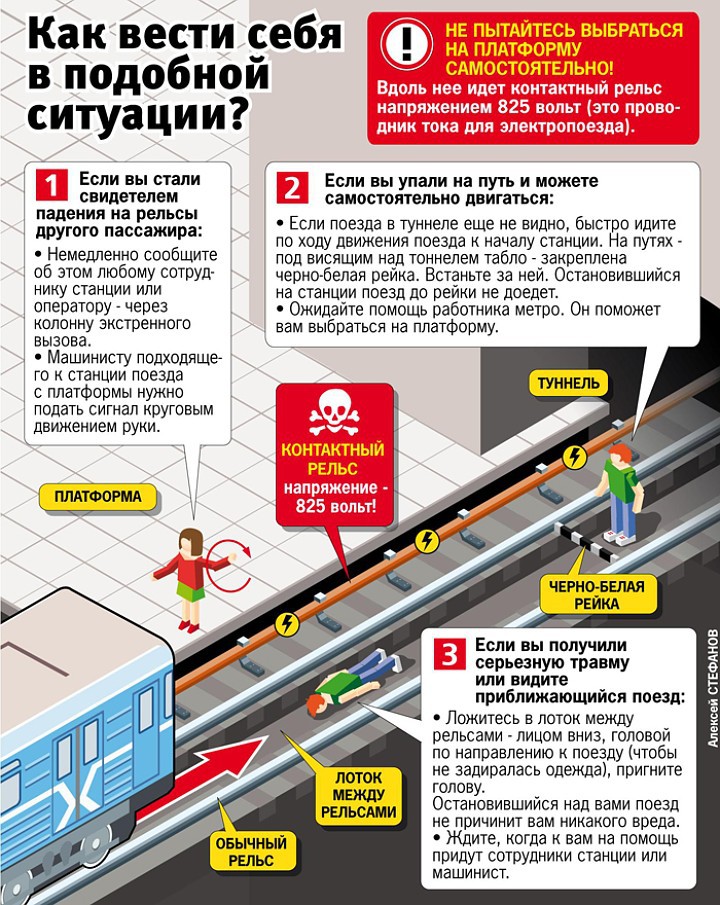 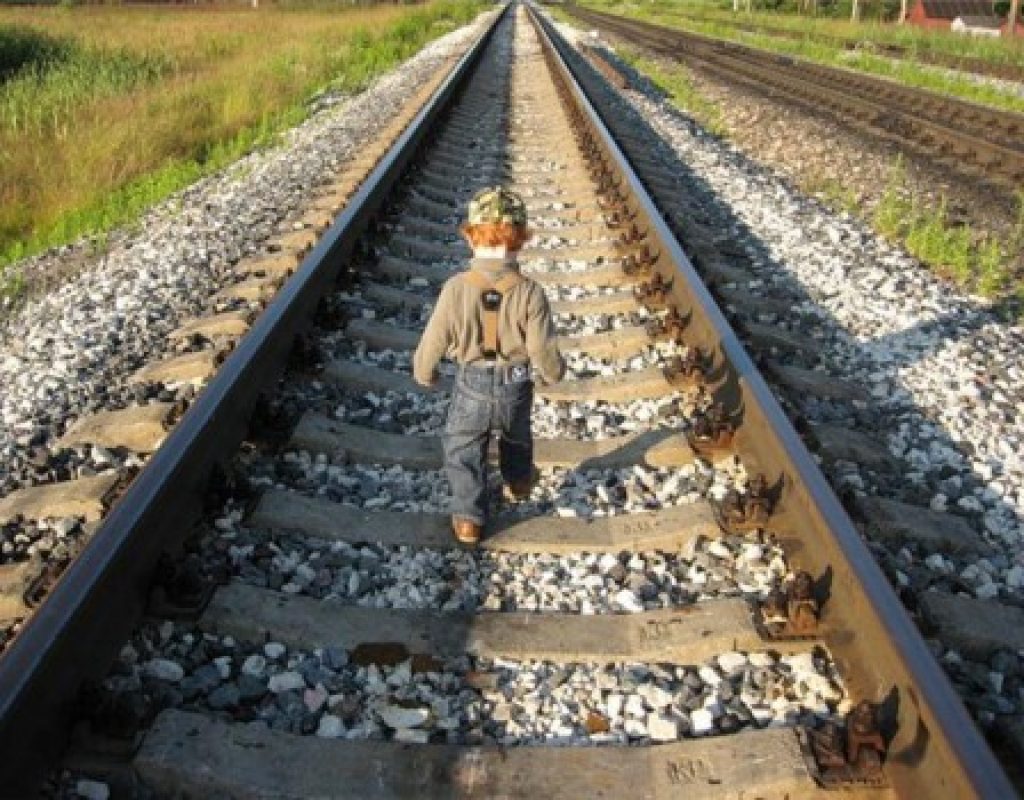 Здесь ходить нельзя !
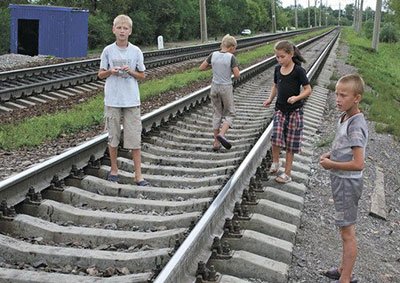 Нахождение на железнодорожных путях
смертельно опасно
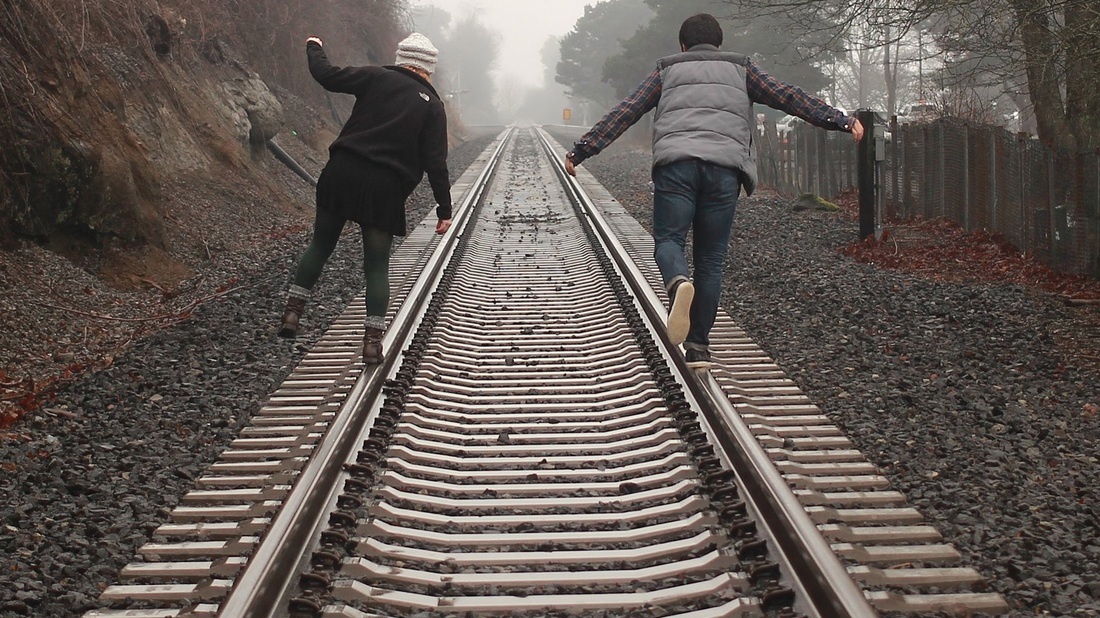 Не рискуй!